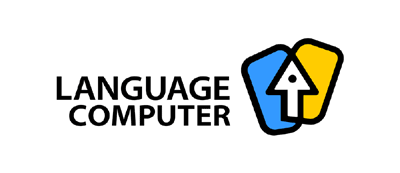 LCC’s Approaches to Knowledge Base Population
John Lehmann, Sean Monahan, Luke Nezda, Arnold Jung, Ying Shi
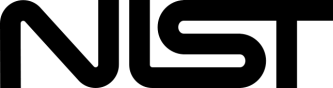 Outline
Entity Linking
Slot Filling
Surprise Slot Filling
[Speaker Notes: LCC’s first year in TAC
Participated in 3 tasks
In my talk I’ll focus primarily on EL, and then briefly describe out slot filling systems & how we integrated linking into that task
(more details in our paper)]
Entity Linking Task Definition
Entity linking involves resolving an entity mention to its corresponding entry in a Knowledge Base (KB)
Input: Query consisting of document id and entity mention string
Output: Corresponding Knowledge Base (KB) node id, or else NIL
Scoring: Accuracy across all queries
KB consists of 800k entries from Wikipedia Oct. 2008
Fields: title, entity type, infobox, text
Source document collection
~1.8M articles: ~70 % newswire / ~30% web
Extended in 2010 to include web data
Entity Linking Approach and Challenges
Three step approach
Candidate Generation
Determine every potential/candidate entity target
Candidate Ranking
Extract features and pick most likely candidate
NIL Detection
Decide between the best candidate and NIL

Key Challenges
How to retrieve non-trivial senses
Spelling variations, dropped/added/reordered tokens,  acronyms, synonym/informal
How to model different types of document context
Immediate/local, topical, other references, facts
How to represent NIL in the model
Candidate Generation (Re)sources
Generate candidate Wikipedia page targets, map back later
5 context-free and 2 context-dependent candidate generators
Stored in memory, in custom map data structures for fast lookups
Cumulative actual entity recall on 2009 data: ~97%
[Speaker Notes: We used a set of resources, each which map a string to WP page]
Candidate Generation
Black panther
docid = eng-NG-31-142147-10015518

In a related story, during an interview on Thursday morning with Black Panther leader Malik Zulu Shabazz, Fox News Channel viewers learned that Shabazz' group endorsed and supported Senator Barack Obama for President of the United States.  […]

The New Black Panther Party leader proudly announced on Fox News that his organization endorsed and Obama for President.
NAR
Black Panther Party
STEM
DP
DP
Black Panthers (comics)
New Black Panther Party
LM
NAR
The New Black Panther Party (NBPP) leader proudly announced on Fox News that his organization endorsed and Obama for President.
EAB
Entity Link Candidate Features
Contextual Representation
How to compare source document context and candidate backing text?
Common approach is comparing weighted term vectors
Matching literal or stemmed terms is suffers both recall & precision
“North Korea”, “DPRK” (same concept)
“Al Qaeda”, “Hamas”  (topically related concept)
We address these challenges by modeling context terms as Wikipedia pages (Milne and Witten, 2008)
Low ambiguity context terms are identified and disambiguated
Term similarity is determined by common in-bound links
We call this model the Low Ambiguity [context term] Link Similarity (LLS)
Originally used for cross-linking documents with Wikipedia articles
Our focus is on correctly linking specific spans of text / individual entities
[Speaker Notes: Clearly context is critical in disambiguation, yet it is difficult to model
We were interested in how to compare the topical similarity between source and candidate texts
Weighted term vectors
Especially problematic for using NE’s as concepts]
LLS Context Method Example
docid = eng-WL-11-174596-12951106
       Intergovernmental Panel on Climate Change (IPCC) made the claim which it said was based on detailed research into the impact of global warming...Dr Syed Hasnain, an Indian scientist then based at Jawaharlal Nehru University in Delhi, said that the claim was "speculation" and was not supported by any formal research... Despite this it rapidly became a key source for the IPCC when Prof Lal and his colleagues came to write the section on the Himalayas…When finally published, the IPCC report did give its source as the WWF study but went further, suggesting the likelihood of the glaciers melting was "very high".
Intergovernmental Panel on Climate Change
0.11
Jawaharlal Nehru University
0.00
World Wrestling Entertainment
0.00
0.73
0.04
Himalayas
0.51
0.00
World Wide Fund for Nature
0.41
0.31
0.25
Context Term Selection
Context terms are selected by considering
Ambiguity: link probability and link counts must exceed thresholds
Relatedness: score to other context terms (e.g. coherence)
Linkability: likelihood of being linked in Wikipedia
Proximity: prefer terms nearest the entity mention
Iteration: insufficient context terms result in relaxed criteria
Reduce minimum link count
Allow non-sentence zones
Context Similarity (CTX_SIM) feature is the candidate’s average score to all context terms
Alias and Fact Context
Black panther
docid = eng-NG-31-142147-10015518

In a related story, during an interview on Thursday morning with Black Panther leader Malik Zulu Shabazz, Fox News Channel viewers learned that Shabazz' group endorsed and supported Senator Barack Obama for President of the United States.  […]

The New Black Panther Party leader proudly announced on Fox News that his organization endorsed and Obama for President.
NAR
Black Panther Party
STEM
DP
DP
Black Panthers (comics)
FACT
STEM
New Black Panther Party
ALIAS
Semantic Features
Indicate semantic type of entity for query mention and candidate sense
Important to eliminate spurious matches based on context alone
“AZ” which is a PER, should never match Arizona (U.S. state)
Types: PER, ORG, GPE, UKN
Query Type (QET): CiceroLite NER classifications across all document mentions, or UKN
Observed 65% recall and 96% precision
Candidate Type (CET): using 3 sources: KB, DBpedia, LCC’s WRATS
LCC’s WRATS: 1.9M high-confidence 12-type ontology of Wikipedia
Observed 97% precision with combined approach
Semantic Consistency: true if (QET == CET) or (QET or CET == UKN)
Fired “inconsistent” 10% of time, with 96% precision
Candidate Ranking and NIL Detection
Heuristic
LINK_COMBO (weighted average of LINK_PROB and CTX_SIM)
Boost score for ALIAS or FACT HIT
Set to 0 if not semantically consistent
Emit NIL if score does not exceed a threshold
Binary logistic classifier
Train on all previously available 2009 and 2010 data
Generated samples from top 3 heuristic results, when key is not NIL
Emit NIL if classifier returns false, otherwise select max confidence candidate
Additional NIL detection occurs if candidate not in KB (“known NIL”)
Benefit: Provides system concrete concepts for many NILs
Drawback: Link to equivalent concept, which is not in KB, and emit NIL
[Speaker Notes: Having extracted these features, we then rank the cand. And perform nil detection
We use 2 approaches: H & ML]
Evaluation Results
LCC3: ML system with reduced bias to emit NIL
Motivation: 2009 data was 56% NIL vs 2010’s 28%
Predicted exact ratio of NILs (45% vs 50%), but did worse than LCC2
Bolded scores are best across all 46 submissions
Scores comparable to post-hoc eval on 2009 (87%) and 2010 training (90%)
GPEs were lowest performing: usually insufficient or misleading document context
“AZ” (U.S. state) linked to Arizona (Rapper) because of entertainment context
“BUFFALO, N.Y.” dateline in document with “Buffalo Bills” or “Buffalo Sabres”
Better use of local context and semantic features should greatly help
[Speaker Notes: We submitted 3 runs, the first H & no web
Motive for ML-R
GPE
Encouraging opps for ER]
Contextual Feature Contribution
Baseline (BL) = all features except C1 & C2
C1 = ALIAS_HIT, FACT_HIT, EAB
C2 = CTX_SIM (LLS)
* comparable to a submitted run, but after refactoring
BF = Bug fix for Wikipedia statistics (related to “Linkability”)
Candidate Generator Ablation
STEM  and DP(R) provide most unique gains
No generator contributed more than 1 point (including web access)
Slot Filling Task and Approach
Slot Filling Task: populate specific fields for an entity in a knowledge base

Four step process, with linking system loosely integrated
Query Processing
Slot filling queries provide entity ID when applicable
If unspecified, attempt to link entity to Wikipedia (for “known NILs”)
Generate aliases from Entity Linking resources

Passage Retrieval
Aliases used to search corpus for potential mentions
Any sentence with an alias or coreferring names or pronouns is retrieved
[Speaker Notes: I’ll just speak briefly about our slot filling]
Linking Application to Slot Filling
Slot Fill Extraction
LCC’s CiceroCustom relation/event extractors (machine learning classifiers)
Rule-based extractors over POS, shallow parses and SRL (mostly pre-existing)
Attempted to projected known answers from DBpedia

Slot Fill Processing
Merge duplicate answers using string heuristics, dice coefficient, WordNet and Linker-generated aliases
Heuristically select best answer using frequency, length, source
Also use confidence with which we linked that mention of the target
Prefer answers confidently associated with the target entity
Filter answers that are very unconfident
Results/Comments
Initial recall on 2010 training data had been close to 40%
Perhaps there were many missing keys in training data
Generated aliases were noisy but still beneficial
5/6 linking errors were due to “semi-famous” entities
“Sean Preston” → “Brittany Spears”
Manually gathered “gold” aliases performed worse
Link-based filtering appears to have produced little benefit
Non-confusable namestrings were used
[Speaker Notes: 3 submissions, with varying P&R goals 
LCC – recall oriented – F of 27.1 – one of better systems
But less than expected -- dev 40% 
Semi-famous linker error never seen before
Linking didn’t benefit – low polysemy targets]
Surprise Slot Filling
Same framework used as main slot filling task, but here we had no pre-existing slot fill extractors
PER:Disease
PER:Charity-Supported
PER:Award-Won
ORG:Product
Rapidly customized entity/event extractors in a few hours
WELDER lexicon generation tool 
17k diseases, 12k awards, 7k charities
CiceroCustom event extractors
Day 1: First pass on all 4    (11 hours)
Day 2: Charity, Product      (34 hours)
Rule for person + charity terms + charity in context (Charity)
High recall grammar rules for patterns (Product)
Product is challenging, being a top level type and often having quite ambiguous names
Results/Comments
Better overall score than the main task
40% increase in score during second day, mostly due to product
Dev set showed improvements for charity, but not eval set
[Speaker Notes: Positive: better scores than main task, in just a few hours
40% improvement in day 2 scores, mostly due to Product]
Conclusions
Slot Filling
Relatively good results but apparent over fitting limited performance
Integrated entity linking did not prove helpful given low polysemy targets
Surprise Slot Filling
Customized system to 4 new slots in 1 and 2 days time
Scores better than main slot filling task in much less time
Product extractor challenging
Entity Linking
Context modeling approaches proved successful
Encouraging opportunities for error reduction
Future work of extending this model to add entries to the KB
Demo session: come see the linking system process entire documents